Agenda
2 factor authentication
Smart cards
Virtual smart cards
FIM CM
Demo
2 factor authentication
What you know – e.g. PIN
What you have – e.g. smart card, devices
Why 2 factor authentication
“In 2013 more than 90% of user-generated passwords, even those considered strong by IT departments, will be vulnerable to hacking” – Deloitte

“The age of the password is over. We just haven’t realized it yet.” – Wired

“73% of users share the passwords which they use for online banking, with at least one nonfinancial website.” – Trusteer Inc. Reused Login Credentials 2010
2 Factor Authentication
Virtual smart cards
Introduced in Windows 8
Uses TPM module on the PC for
	isolated crypto operations
	generation of non-exportable keys
	dictionary attack prevention (wrong PIN)
Exposed as smart cards to applications and OS
PIN is what you know, the device is what you have.
Where can virtual smart cards be used
Remote access using VPN or DirectAccess
BYOD (Bring Your Own Device)
Logon to PC
SSL client authentication
Secure email
Document protection (signing, encryption)
BitLocker drive encryption for data volumes
2 factor authentication
Important aspects of a smart card
User selected PIN
Auto generated admin key for PIN reset or unblock (some cards have PUK)
Unique ID (card ID, serial number, etc.) for inventory management
Certificates and private keys
Deployment types
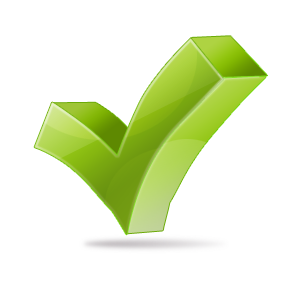 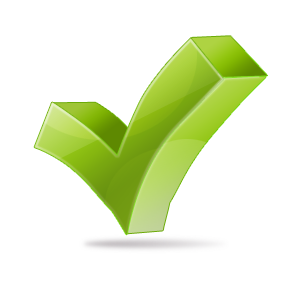 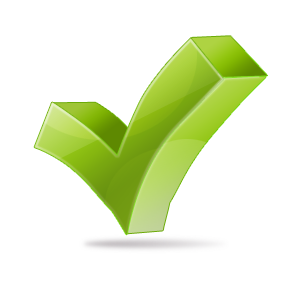 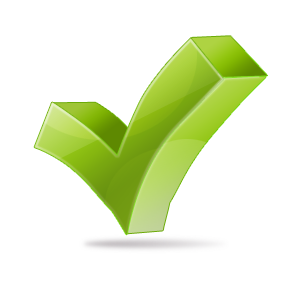 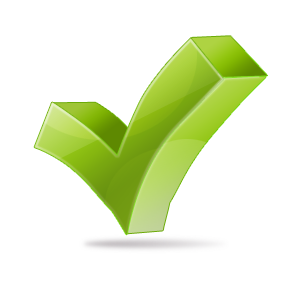 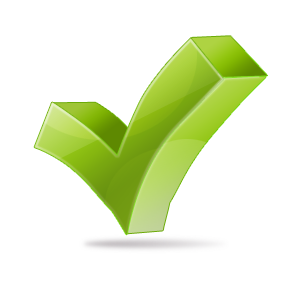 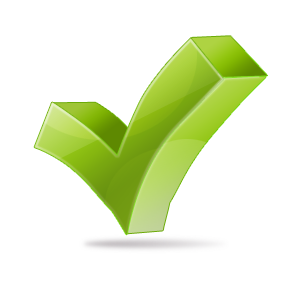 Deployment complexity
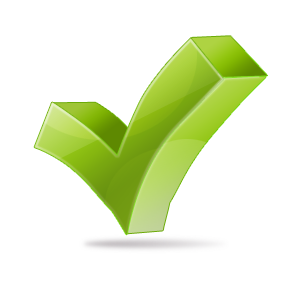 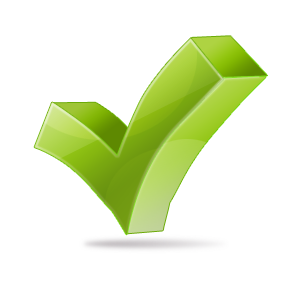 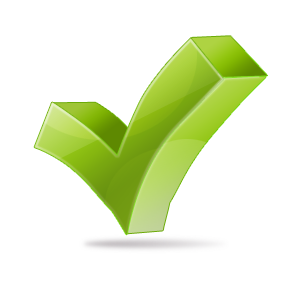 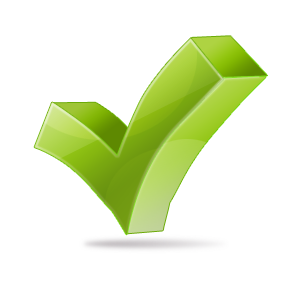 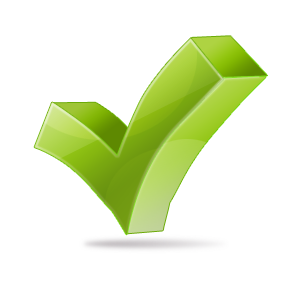 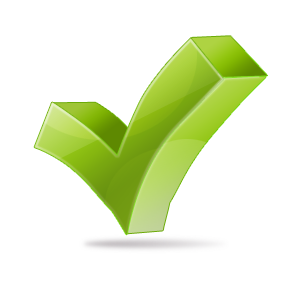 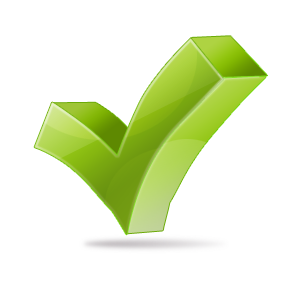 Certificate enrollment
Additional proofs
Domain username and password
Challenge questions
OTP sent to mobile phone or email
Corpnet connection with user name and password
Sign with a physical smart card
Visit to an IT office/kiosk
FIM 2010 Components
Provides solutions for management of users, access, credentials, and policies
Automates common identity lifecycle management tasks, including self-service solutions
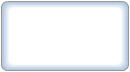 FIM  Web Service
Provides identity synchronization services and user provisioning across multiple directories
Includes many management agents (MAs) to allow communication between the FIM Synchronization Service and external databases and systems
Allows development of custom management agents
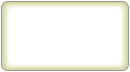 FIM SynchronizationService
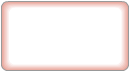 Extensible management  agent that allows issuance/termination of certificates during account processing. Support scenarios:
Initial enrollment during provisioning
Disable/Retire/Revoke during deprovisioning
Suspend/reinstated during account suspension
FIM CM
Management Agent
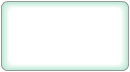 Single administration point for software and smart card certificates
Configurable policy-based workflows for common tasks
Detailed auditing and reporting
Integration with existing infrastructure
FIM 2010Certificate Management
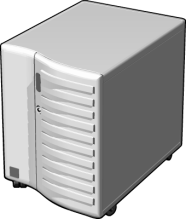 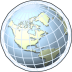 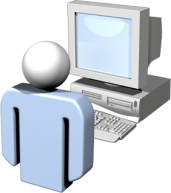 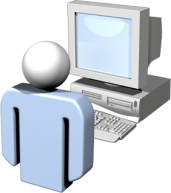 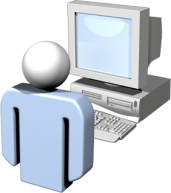 Corporate Partner
Customer
Corporate User
FIM CM Components
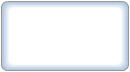 CertificationAuthority
SQL Server
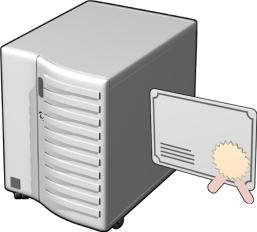 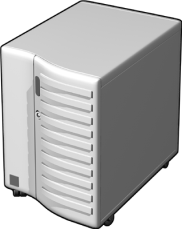 ActiveDirectory
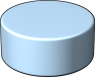 E-mail Server
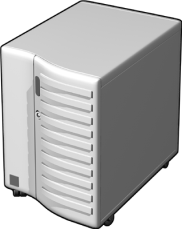 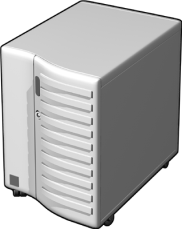 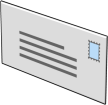 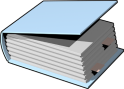 FIM CM Server
FIM CM Architecture
Physical Architecture
Logical Architecture
Other Services
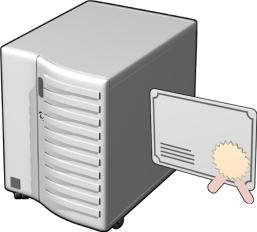 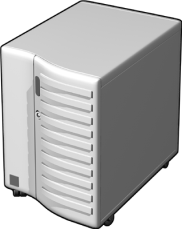 Certification Authority
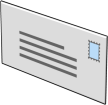 FIM CM Policy Module
FIM CM Exit Module
Enterprise CA orThird Party CA
E-mail Server
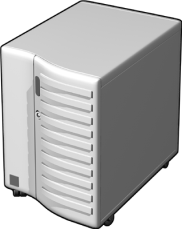 FIM CM AD Integration
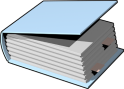 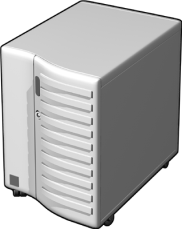 FIM CM ASP.NET Web App
IIS 7.0 or 7.1 (64-bit)
Active Directory
FIM CM Server
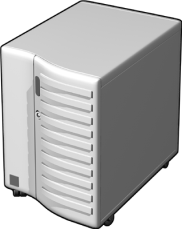 IE 6.x or IE 7.x or IE 8.x
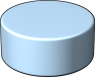 FIM CM Client
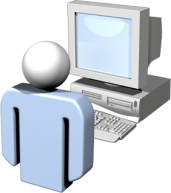 Smart Card Middleware / Smart Card Base CSP
SQL Server
End User
FIM 2010 Licensing
FIM 2010 licensing requires two separate license purchases:
Server license
Client Access license
Server licensing
One license per physical FIM 2010 server
Server can run FIM Web Service, FIM Synchronization Service, or FIM CM Service, 
Can run each on separate server, or any combination of the three services
Client access license for every person that receives a certificate managed by FIM 2010
Software certificates
Smart card certificates
Includes ability to do user self-service password reset and self-service group management
Can consider purchasing an External Connector license if certificate are issued to subscribers outside of the organization
Licensing
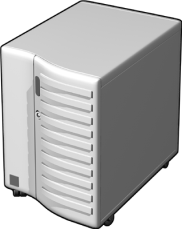 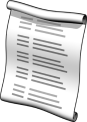 Server License
FIM 2010 Server
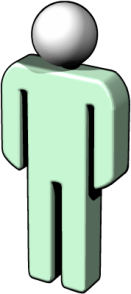 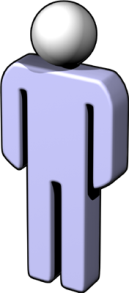 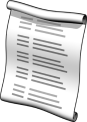 CALs
If a person has two accounts in Active Directory, only a single CAL is required to manage certificates issued to the two accounts
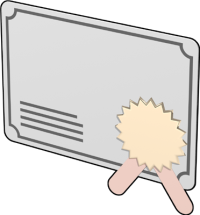 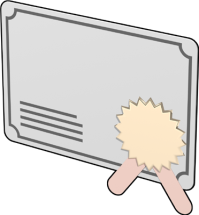 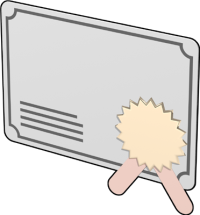 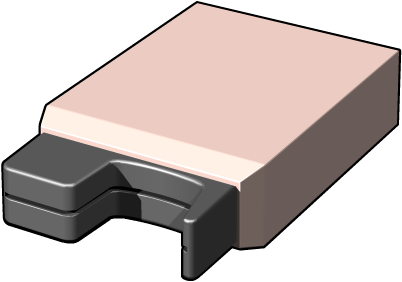 Enrollment
Enroll
Enrollment
Recover
Enrollment
Revoke
. . .
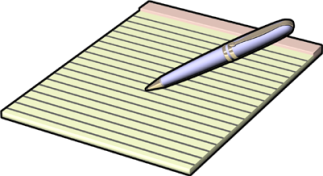 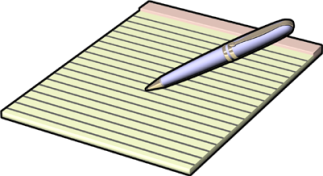 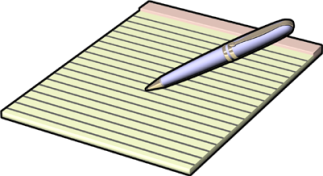 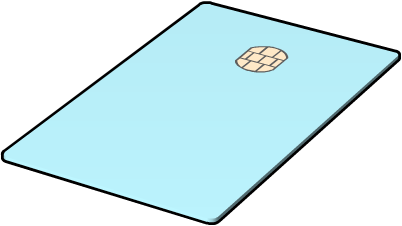 Introducing Profile Templates
CertificateTemplates
ManagementPolicies
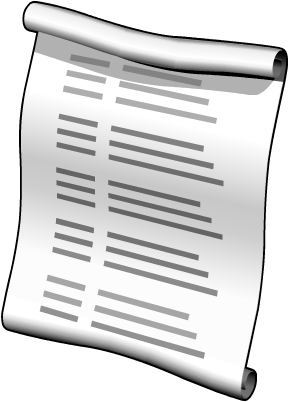 Profile Template
ProfileDetails
Introducing FIM CM Roles
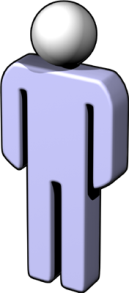 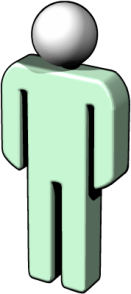 Demo – use virtual smart card
Resources
Virtual smart card white paper
http://www.microsoft.com/download/details.aspx?id=29076
MSDN links for WinRT APIs
http://msdn.microsoft.com/library/windows/apps/windows.devices.smartcards.aspx
http://msdn.microsoft.com/library/windows/apps/windows.security.cryptography.certificates.aspx
Samples link
http://code.msdn.microsoft.com/windowsapps/Smart-card-sample-f9befda4
http://msdn.microsoft.com/library/windows/apps/br212099.aspx